Интегрированное занятие в подготовительной группе «Путешествие по морскому дну»
Бирюкова Маргарита Олеговна
Воспитатель Никольского филиала МБДОУ Платоновского детского сада
Письмо для детей Платоновского детского сада
«Дорогие ребята! Если Вы захотите погостить в моем подводном царстве – государстве я вам отправляю план – путешествия, чтобы Вы не заблудились. Желаю Вам удачи с уважением к вам ваш верный друг, царь морей и океанов – Нептун»
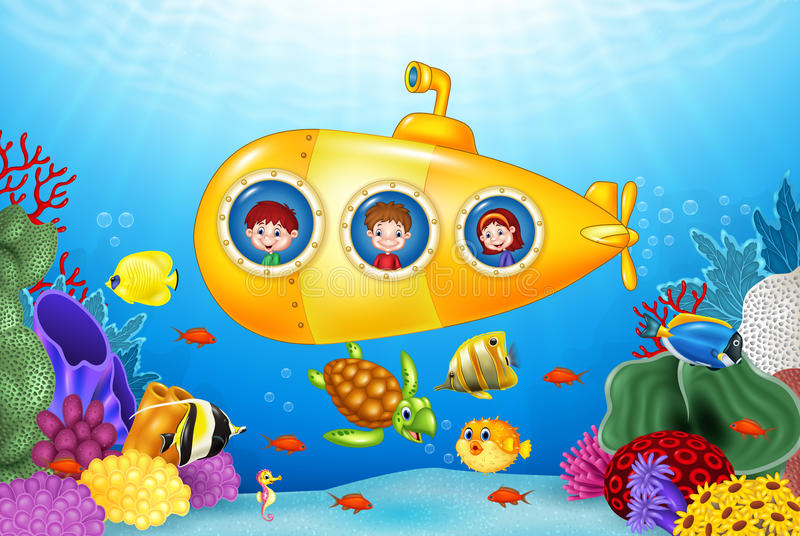 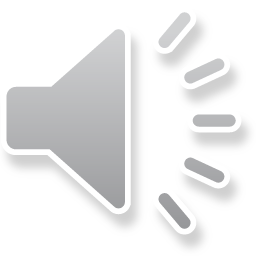 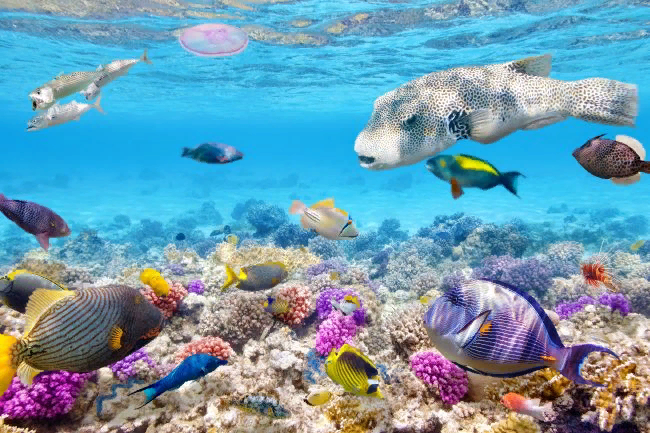 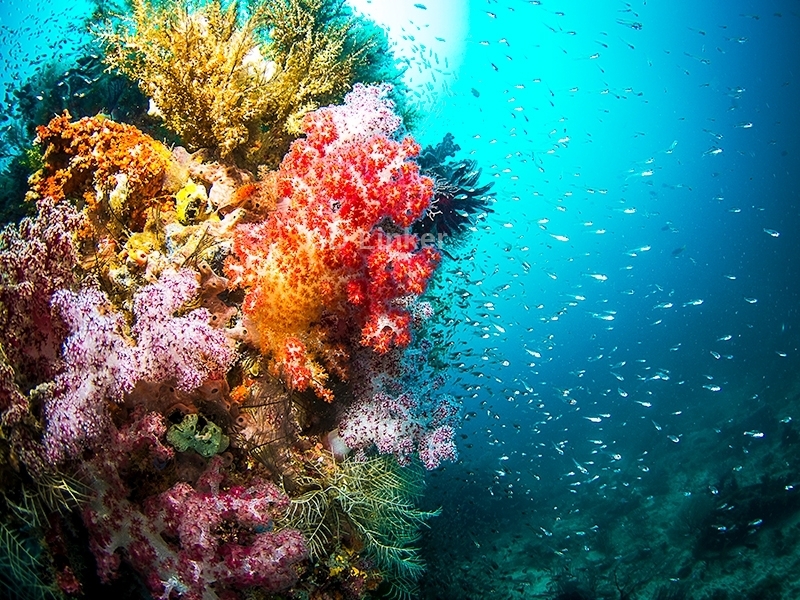 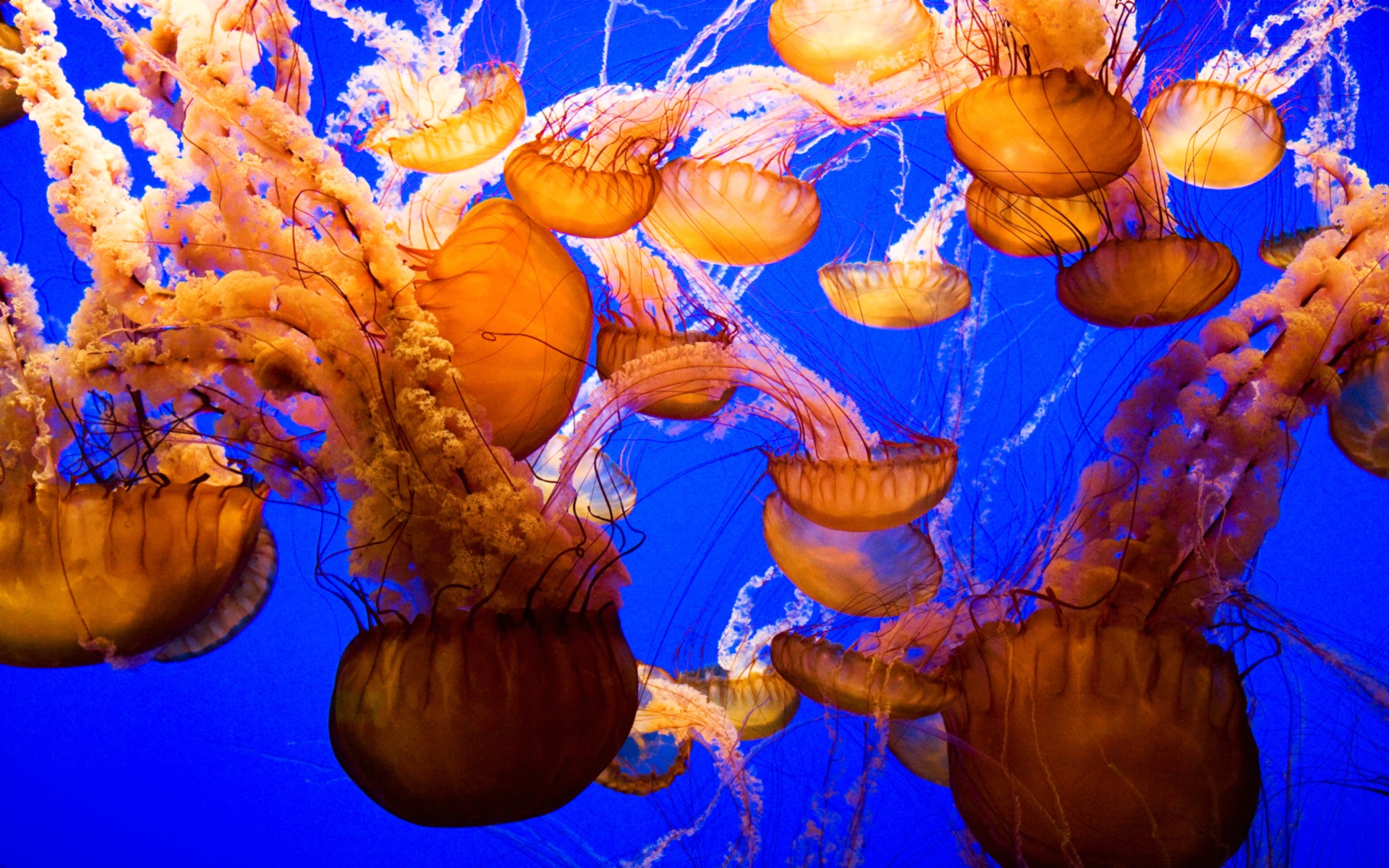 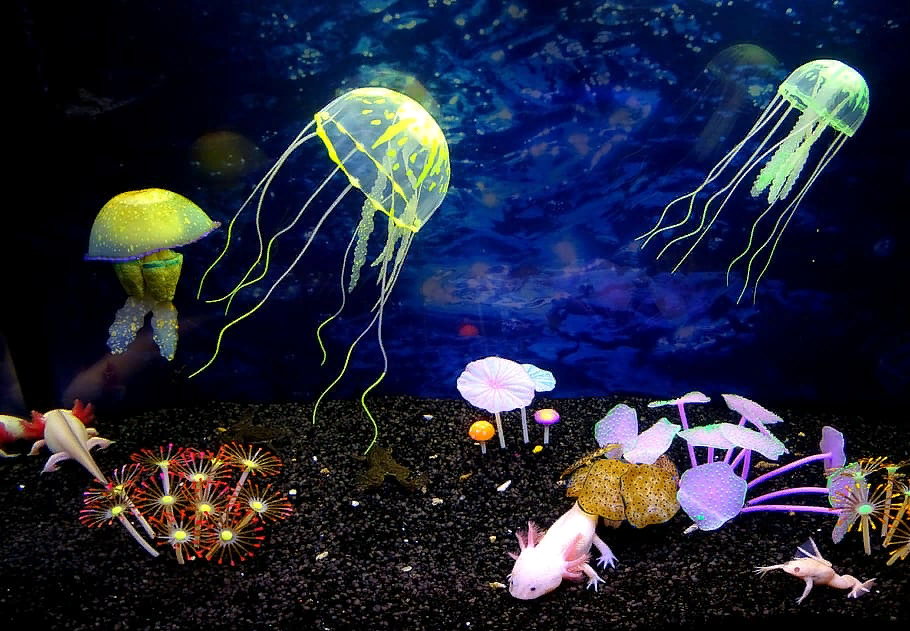 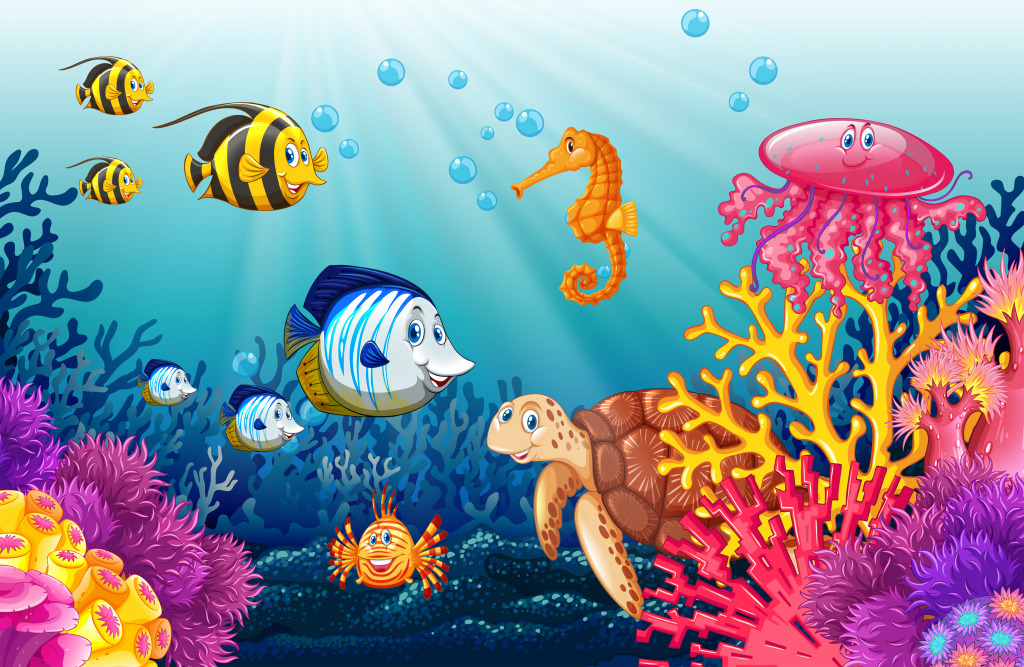 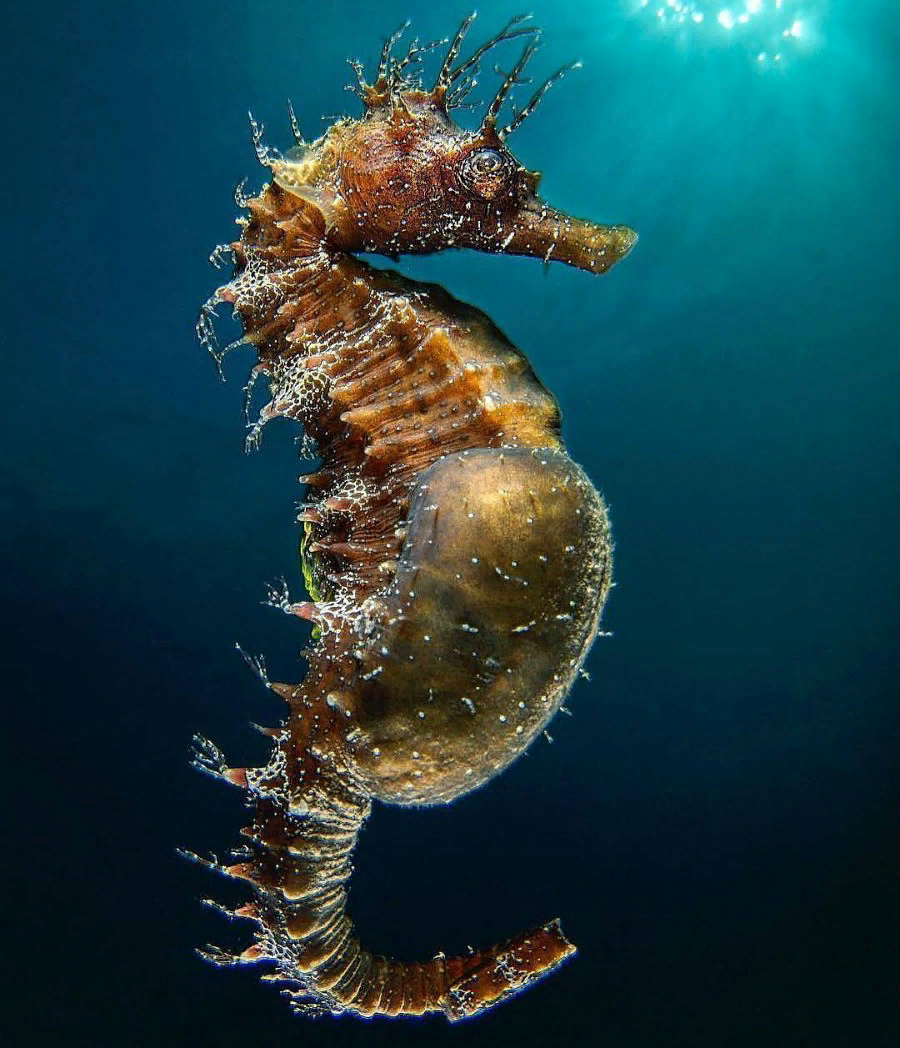 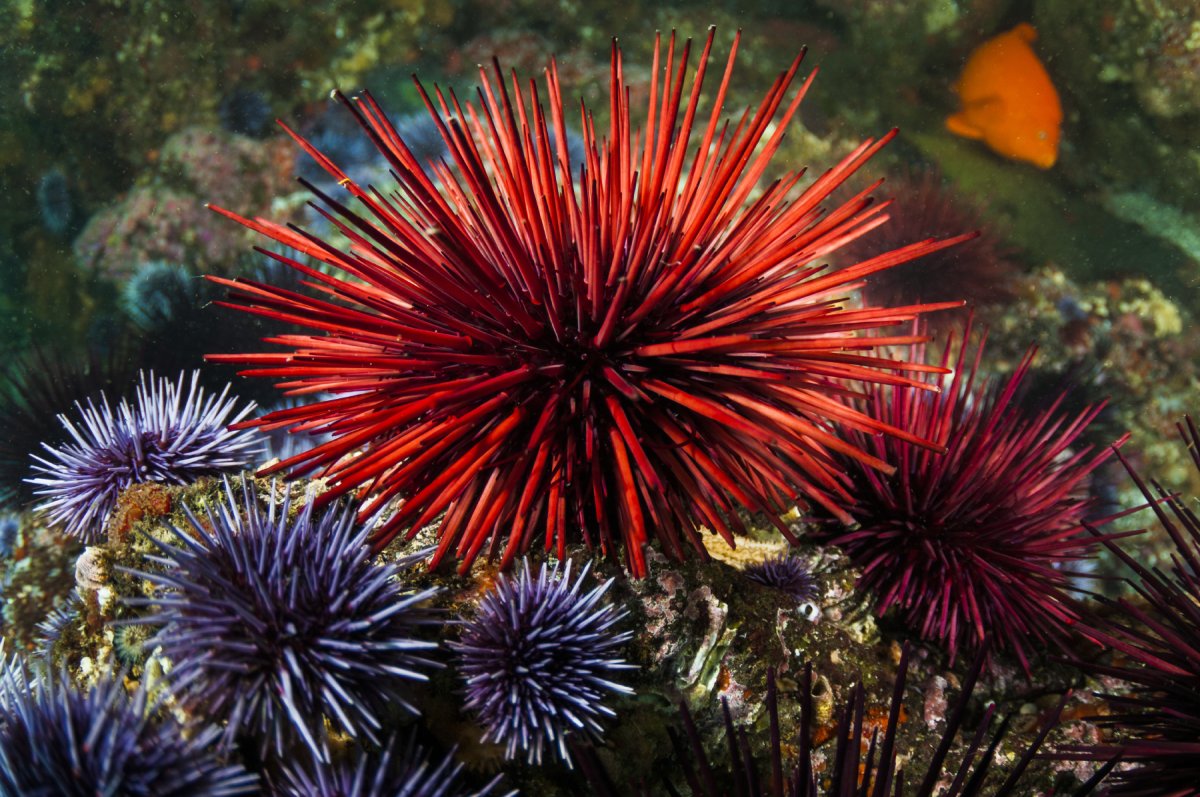 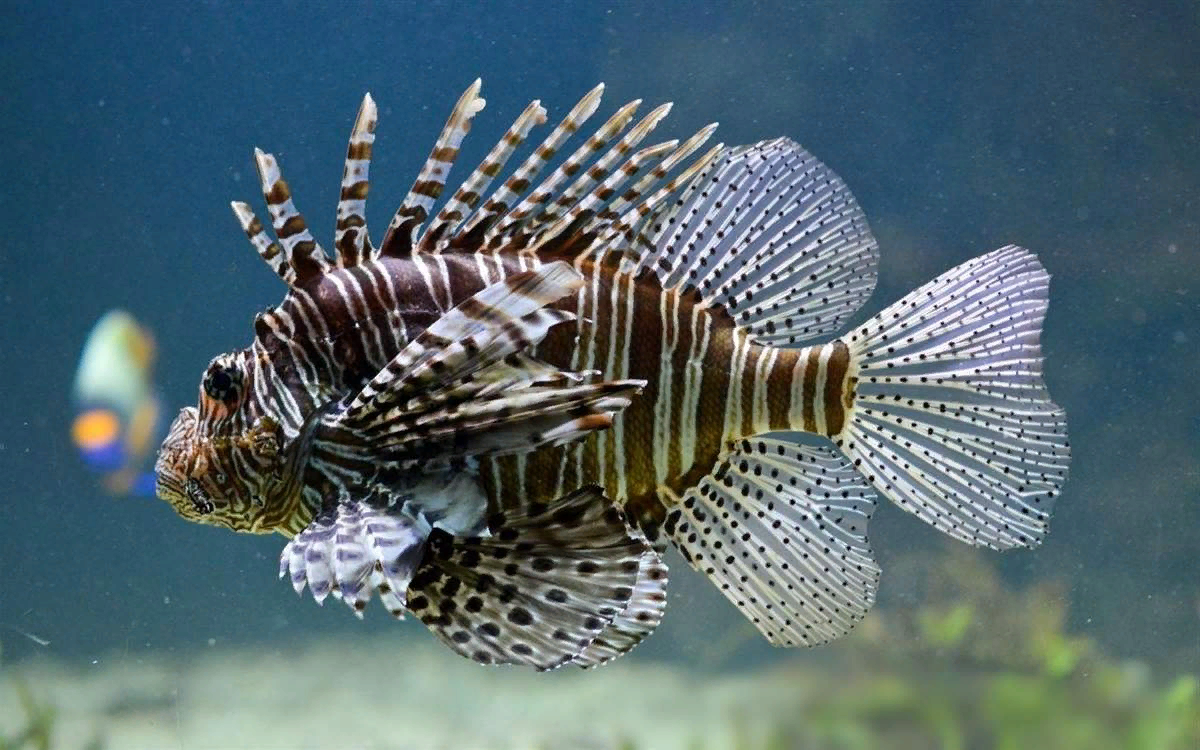 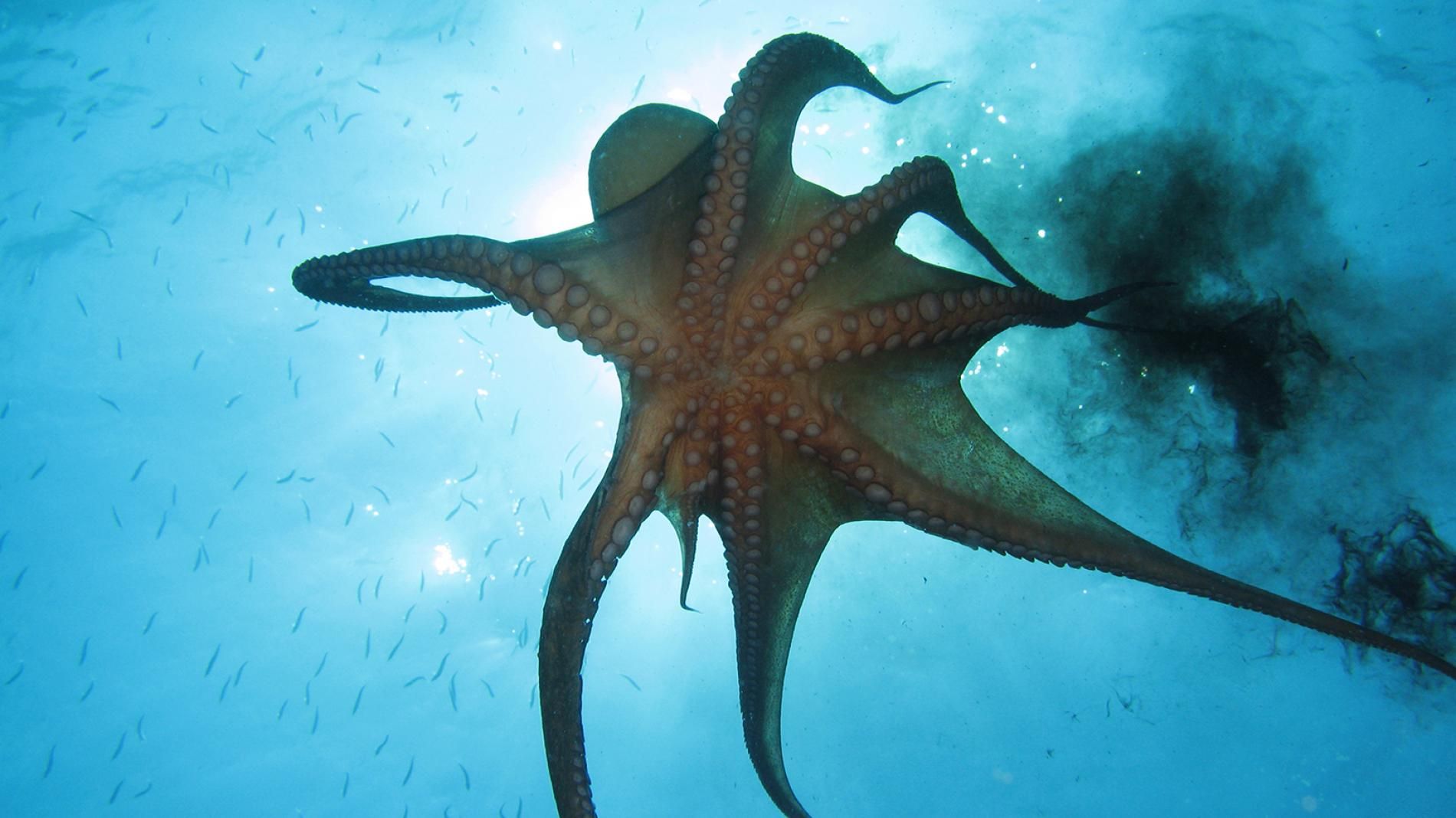 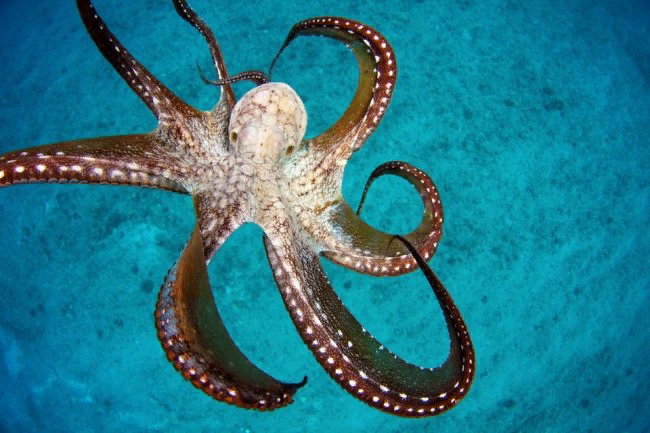 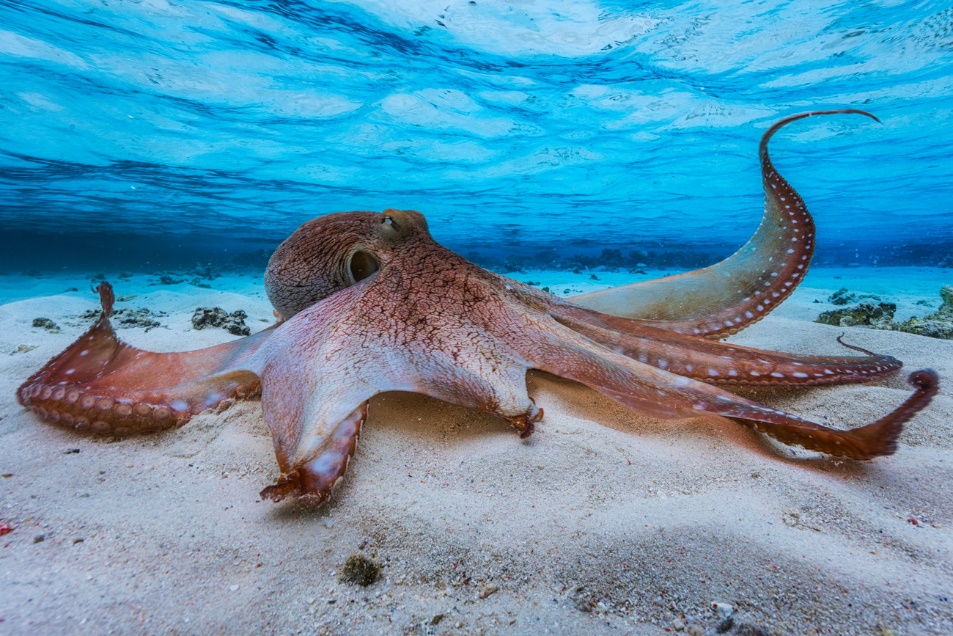 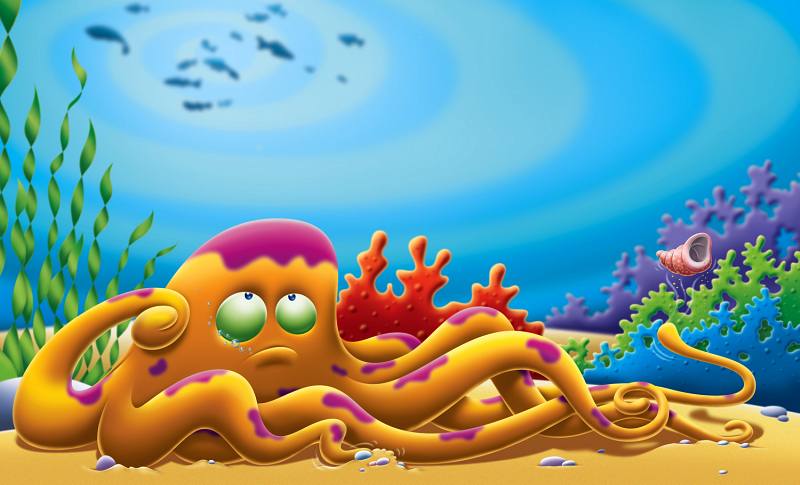 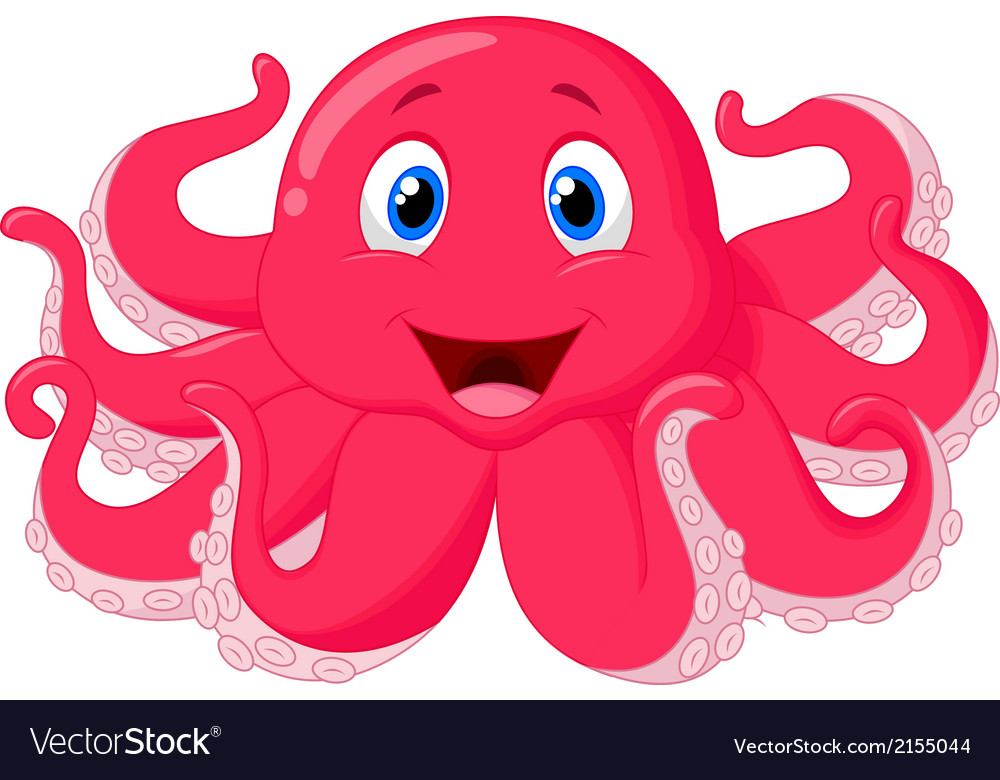 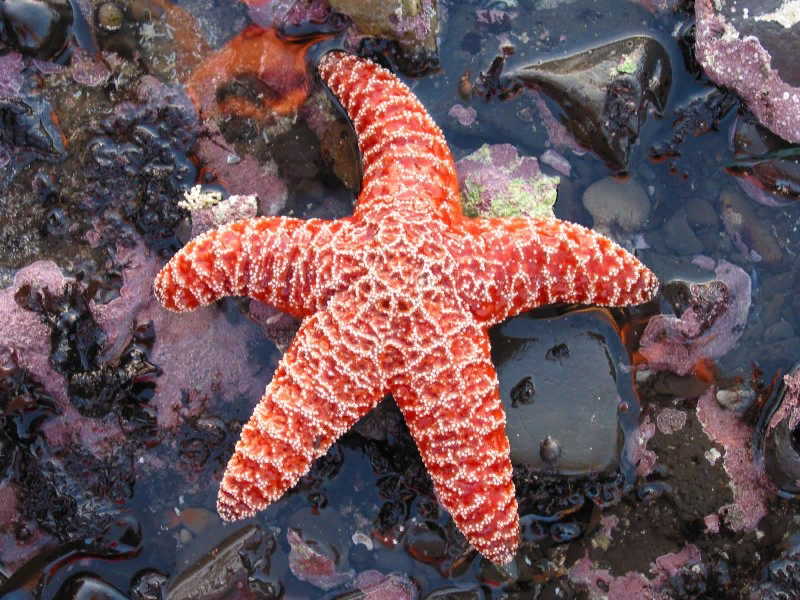 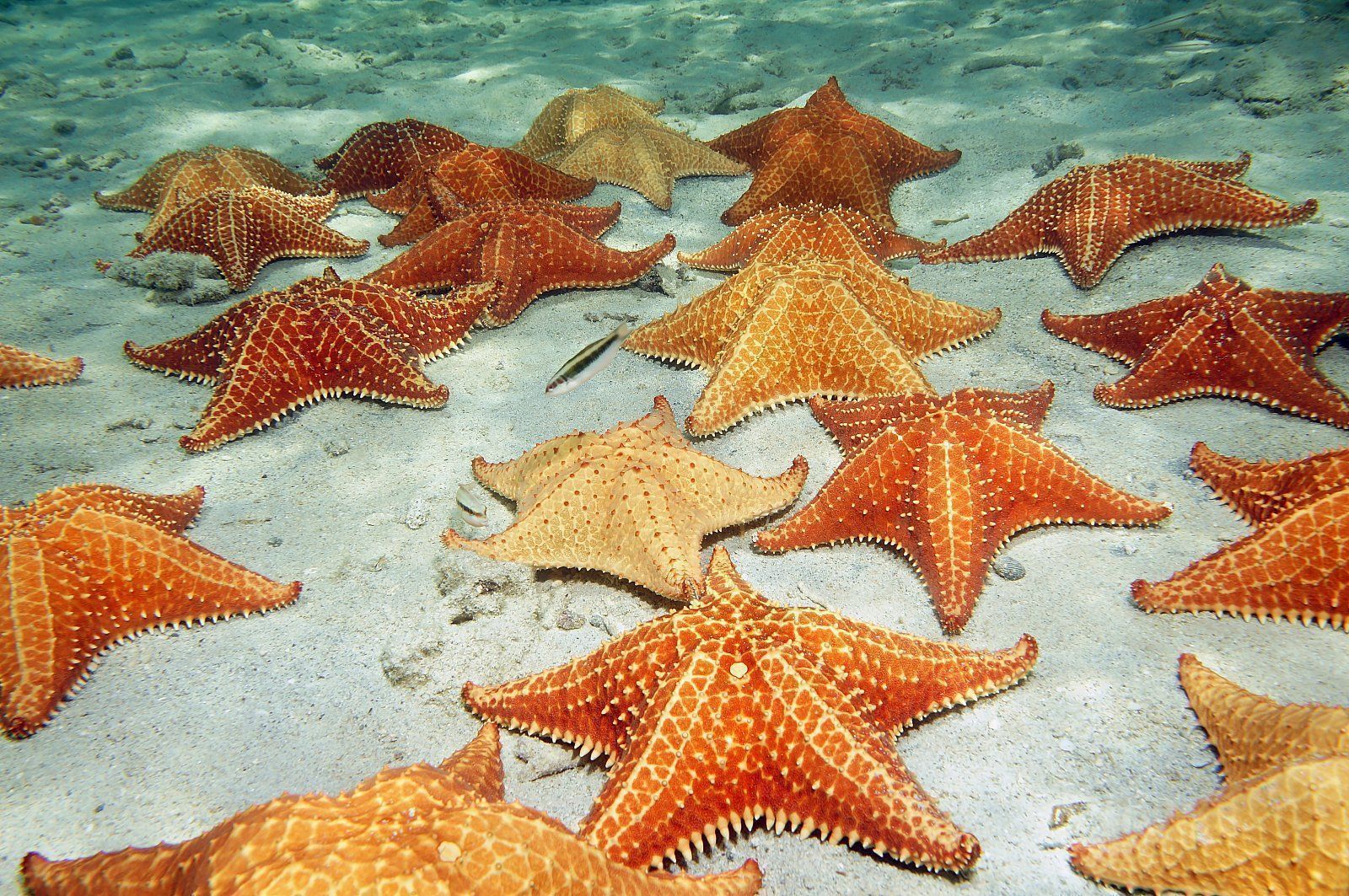 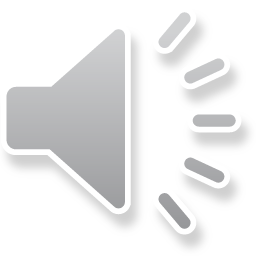 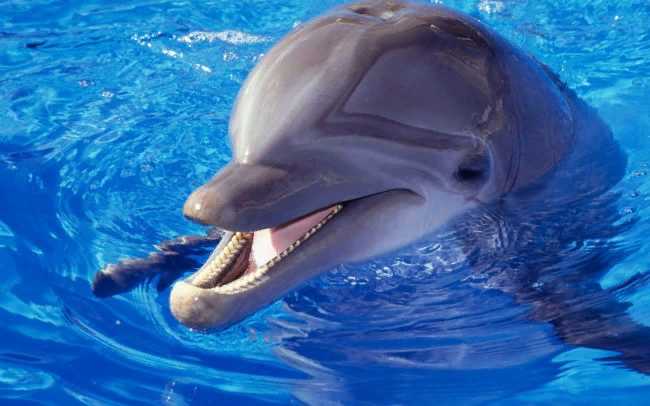 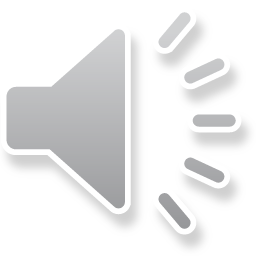 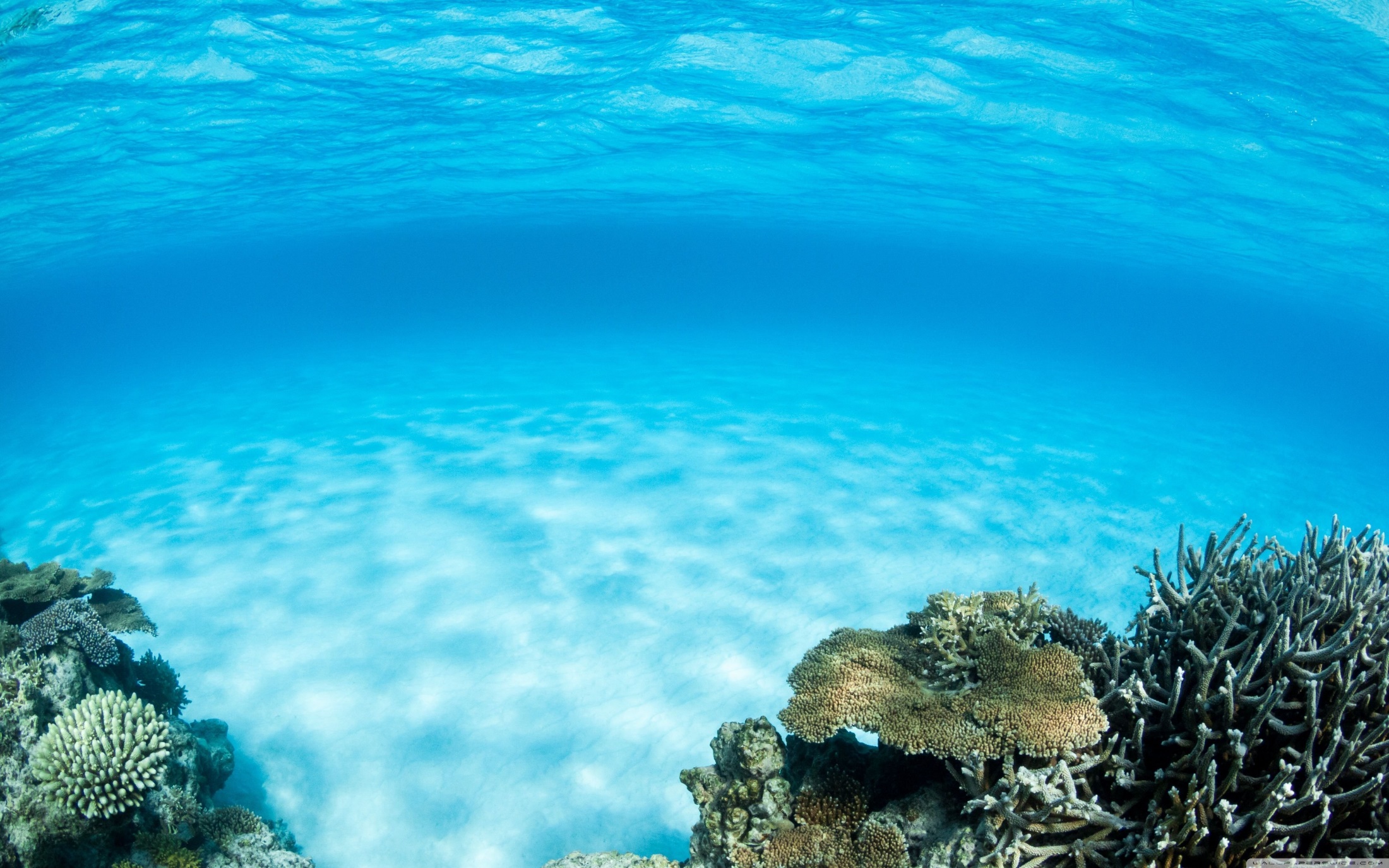 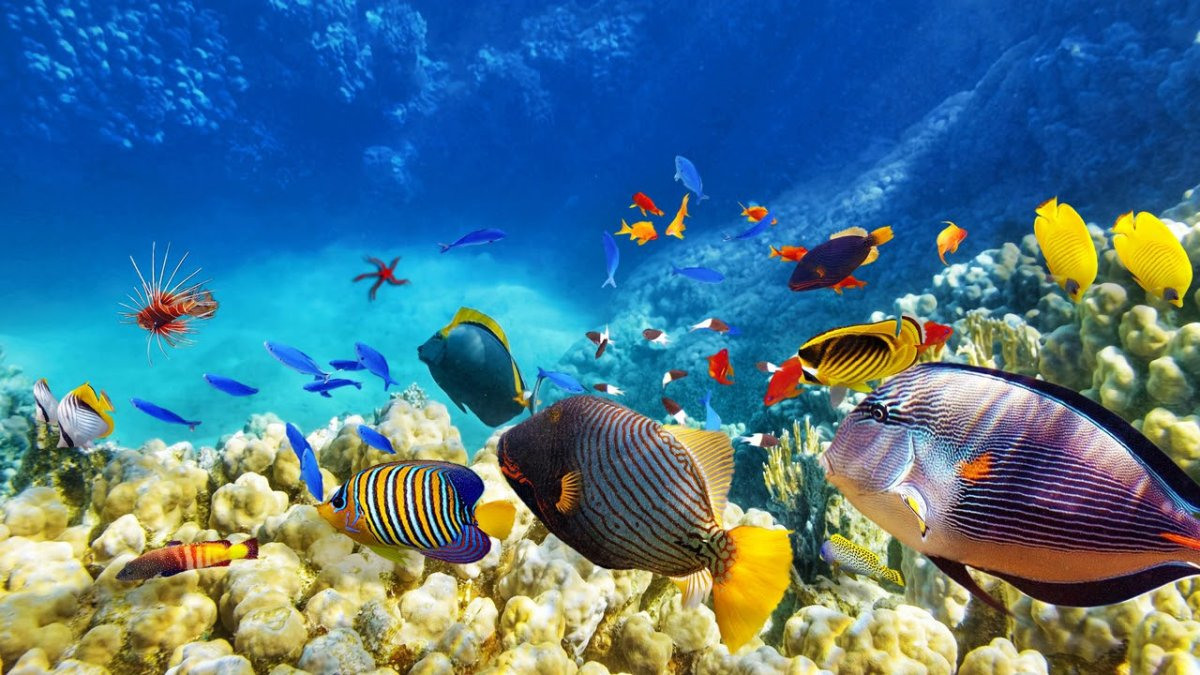 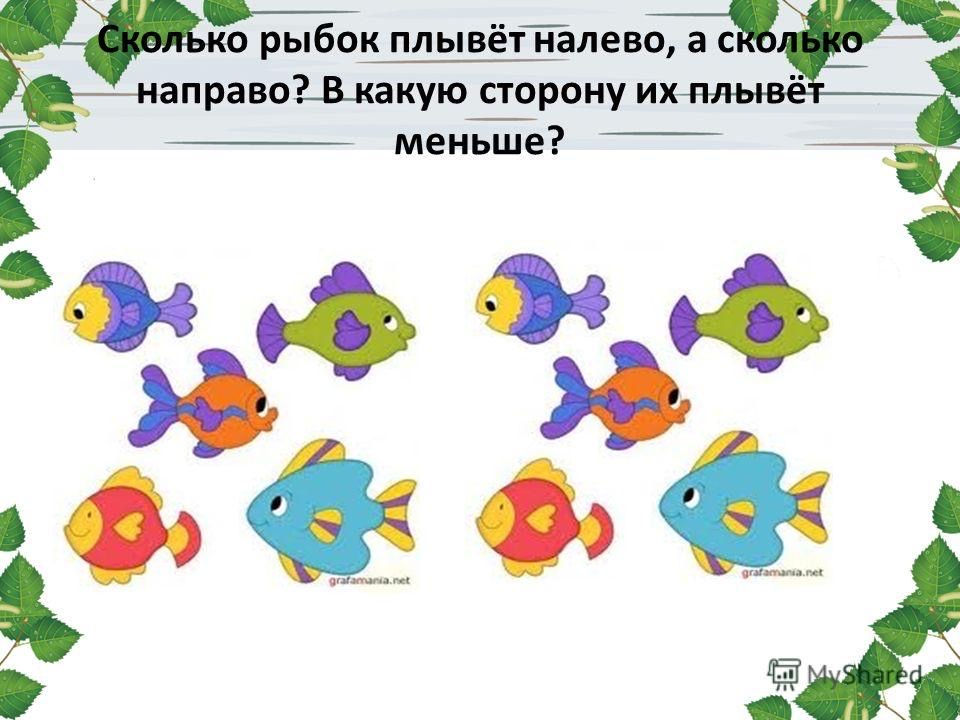 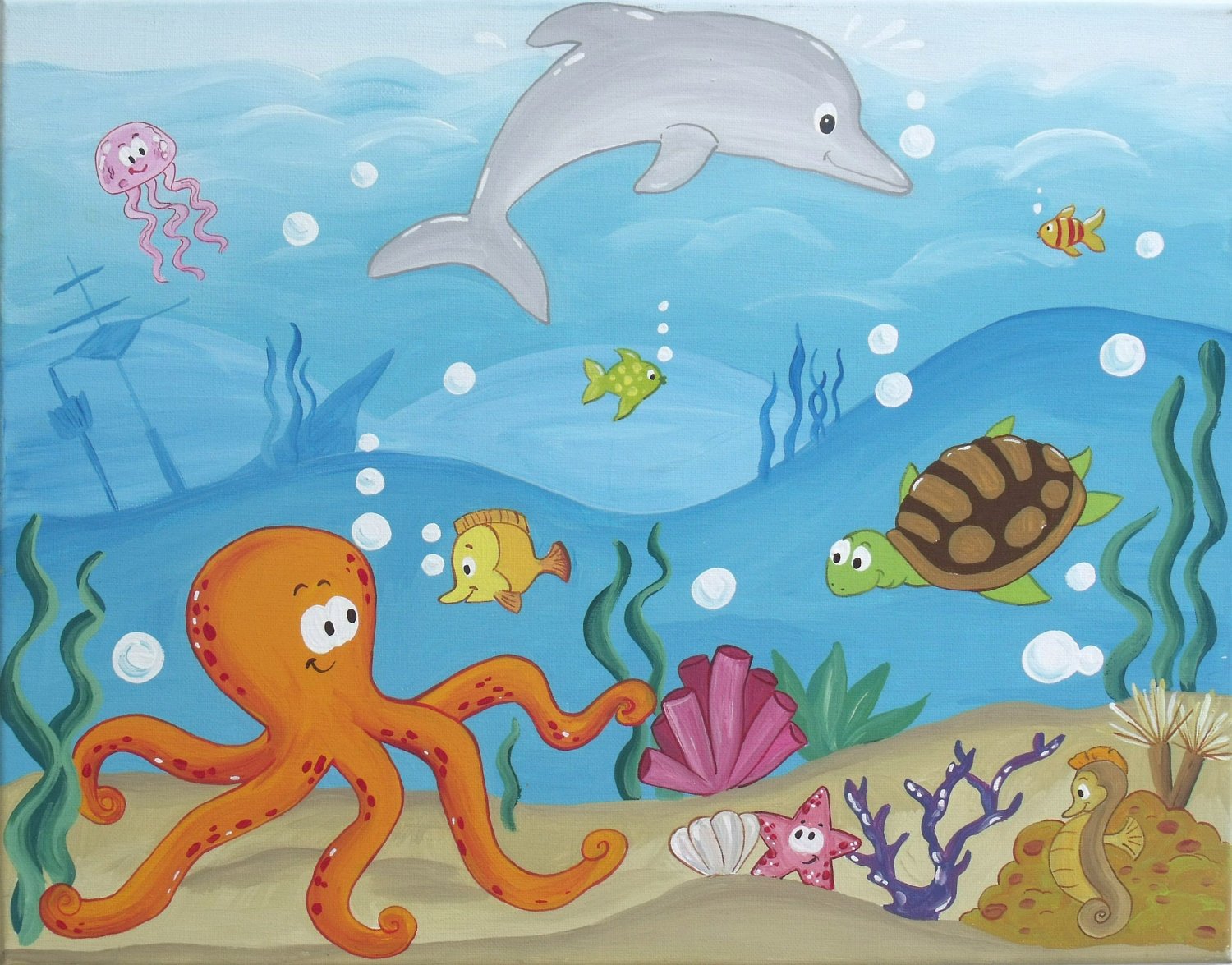 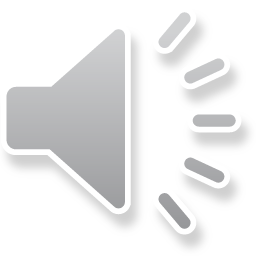